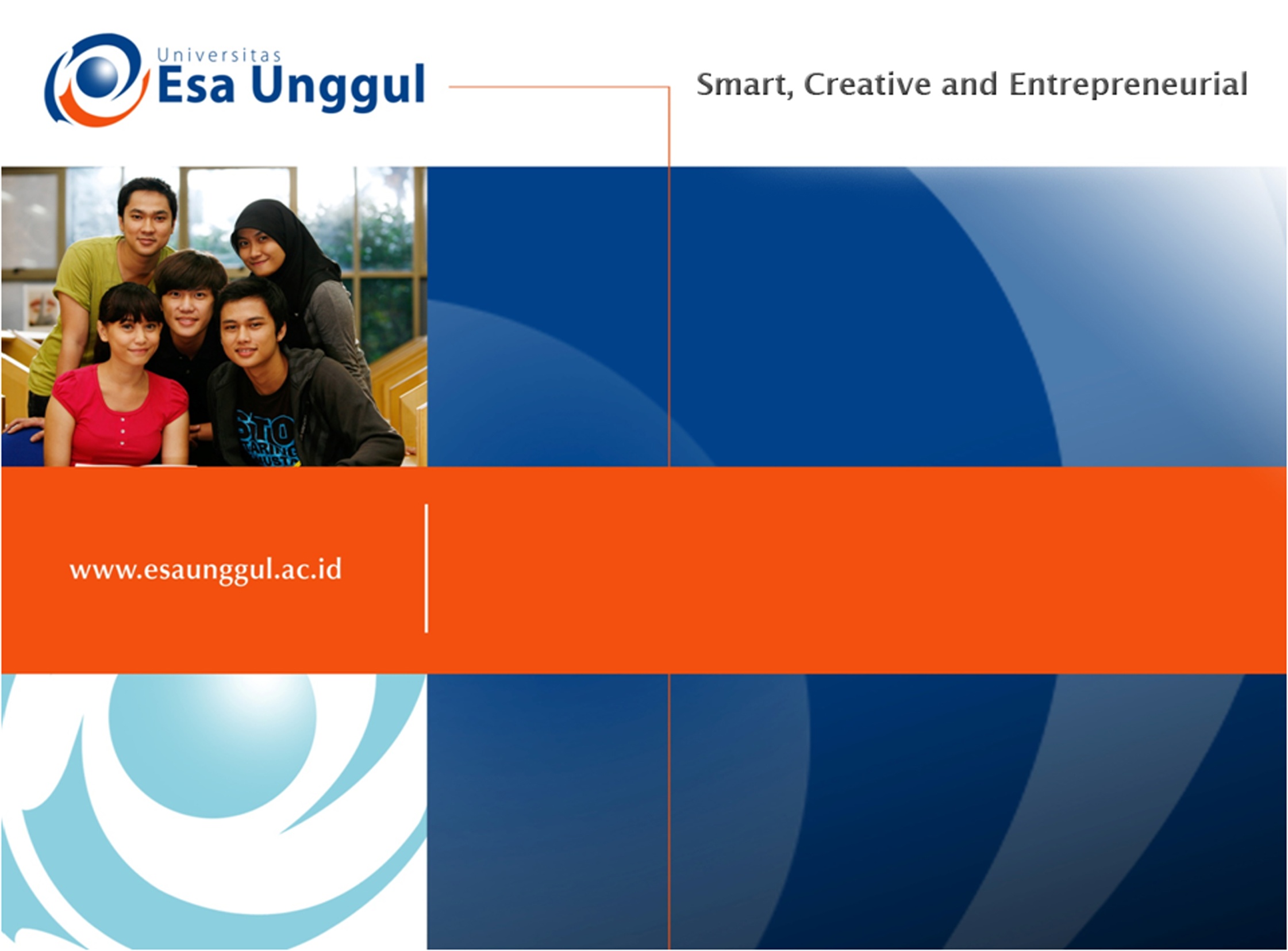 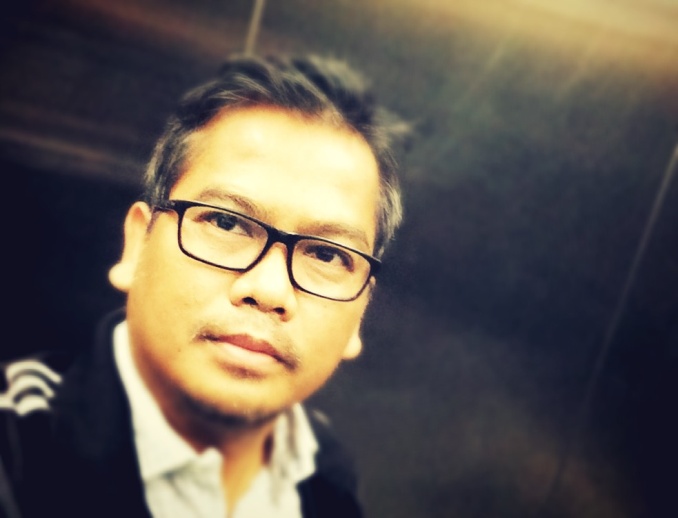 INDRA G ROCHYAT, S.Sn., MA., M.Ds.
Pendidikan Ketrampilan
Pertemuan 8
Teori dwimatra
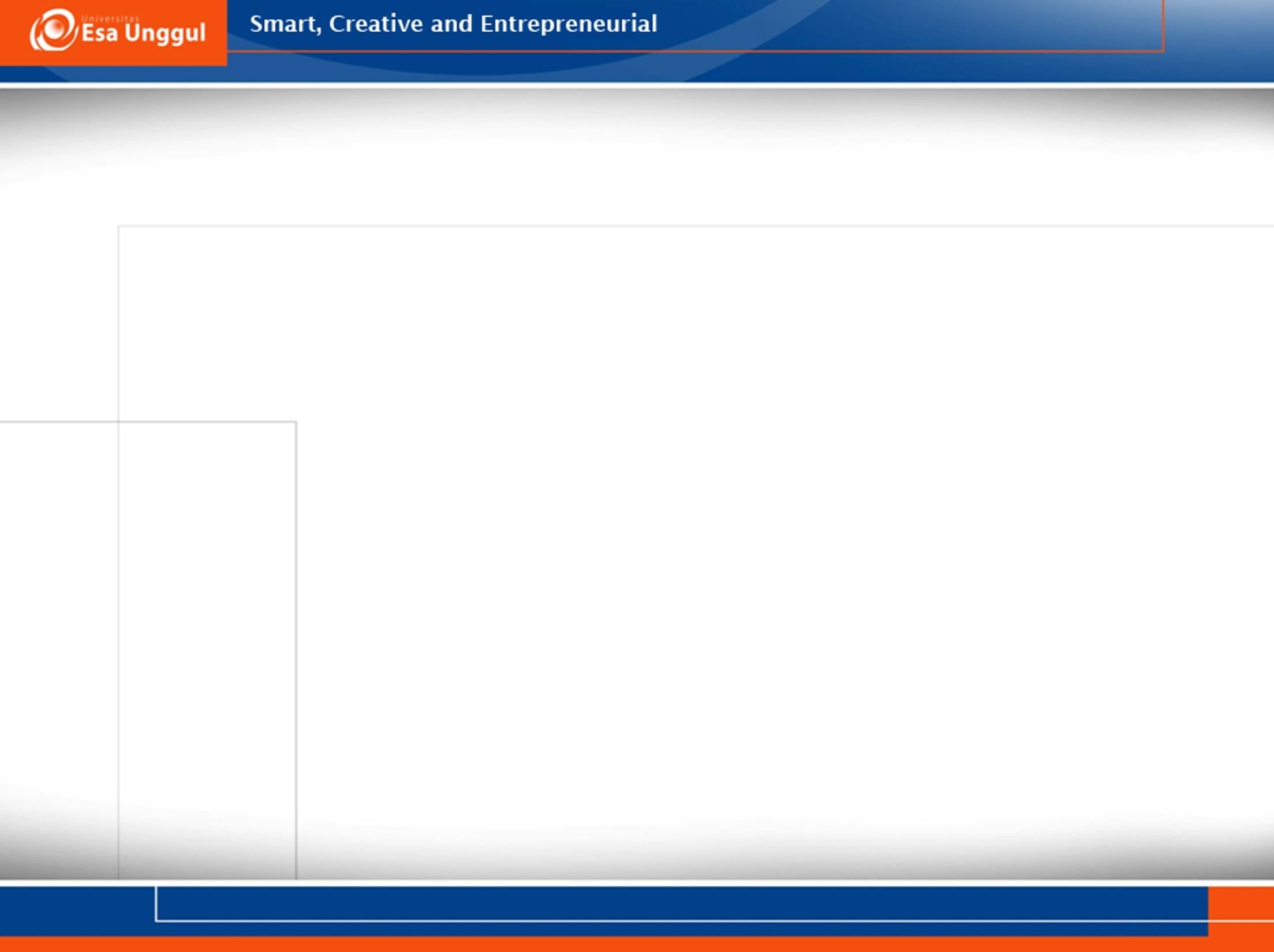 Mata kuliah pendidikan keterampilan ini membahas secara teoritis dan praktis tentang konsep keterampilan di sekolah dasar. Implementasi dan pengembangan berbagai teknik maupun issu pendidikan guna menyiapkan mahasiswa pada aspek kognitif, psikomotor, dan afektif, sehingga mereka siap menghadapi ipteksi dan globalisasi.
Pengenalan teori dwi matra
Bentuk-bentuk dasar dwimatra
Pengenalan arti nirmana
Pemberian tugas pertama nirmana dua dimensi
Pengenalan media pembentuk dwimatra atau nirmana 2 dimensi
APA ITU NIRMANA?
Dibentuk dari dua kata yaitu nir berarti tidak, mana berarti makna, jika digabungkan berarti tidak bermakna atau tidak mempunyai makna. Jika di artikan lebih dalam nirmana berarti lambang-lambang bentuk tidak bermakna, dilihat sebagai kesatuan pola, warna, komposisi, irama, nada dalam desain. Bentuk yang dipelajari biasanya diawali dari bentuk dasar seperti kotak, segitiga, bulat yang sebelumnya tidak bermakna diracik sedemikian rupa menjadi mempunyai makna tertentu.
Nirmana terdiri dari 2 jenis, yaitu nirmana 2D(dwimatra)atau lebih dikenal nirmana datar , nirmana 3D(trimatra)atau dikenal nirmana ruang.nirmana 2D adalah nirmana yang dibuat diatas bidang datar, memiliki panjang dan lebar.nirmana 2D melatih kepekaan mahasiswa untuk unsur-unsur rupa seperti warna, bentuk, garis,dan penerapannya. Dan mempertimbangkan komposisi, irama, dan kesatua kedalam karya bidang datar itu sendiri menjadi kesatuan yang harmoni.atau selaras. Nirmana 3D dibuat diatas bidang yang mempunyai panjang, lebar, tinggi, dan memiliki ketebalan, ruang serta volume. Sama seperti nirmana datar, sama-sama melatih kepekaan mahasiswa , dan melatih kreatifitas dan kepekaan estetis dalam bentuk 3 dimensi, serta pengenalan material seperti bahan ,struktur dan juga sifatnya. Perbedaannya dengan nirmana datar hanyalah karya 3 dimensi dinikmati dari berbagai sudut pandang secara serempak untuk mencapai keserasian rupa.
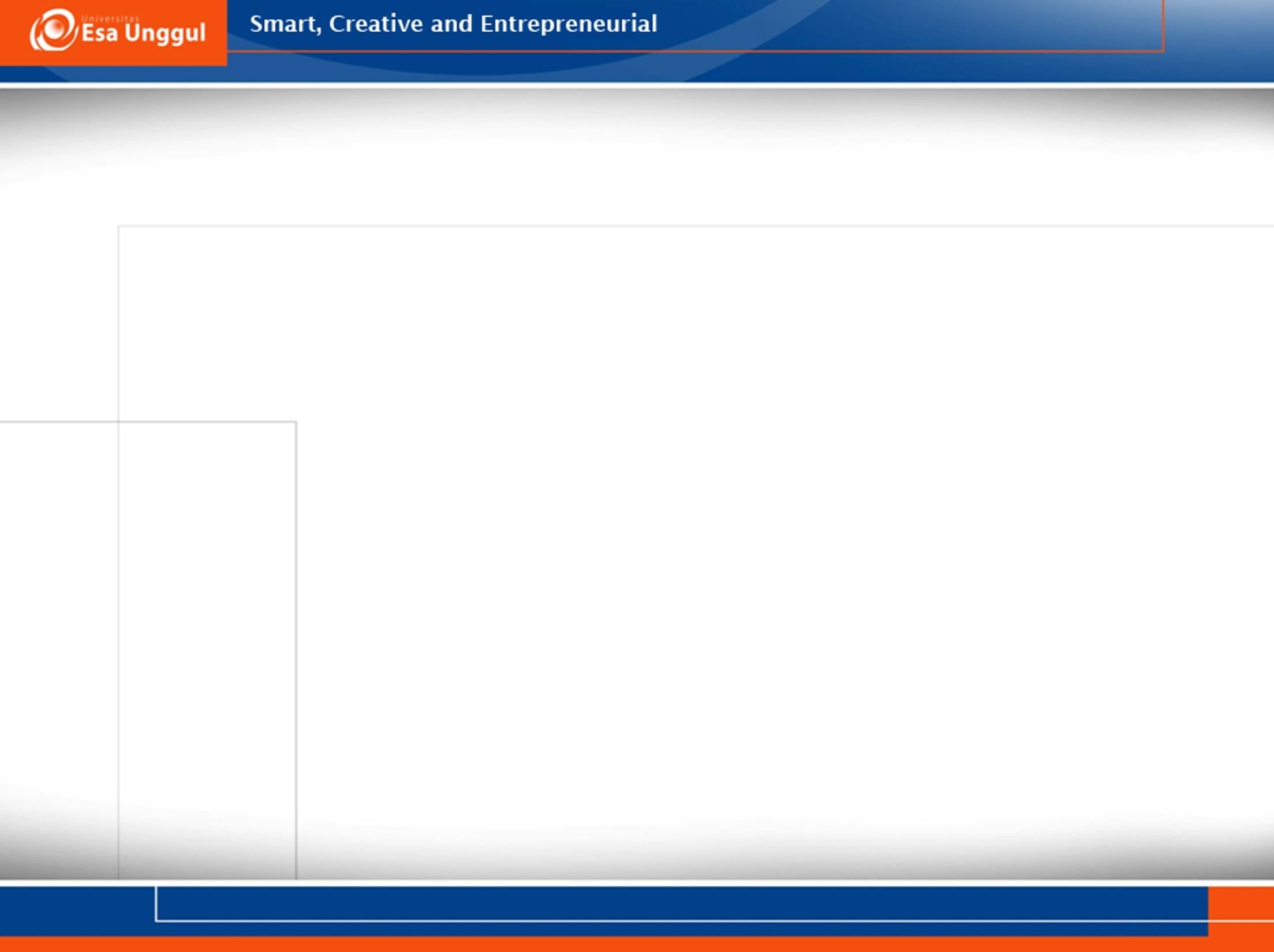 Pustaka
Kamtini, Tanjung H. W. (2006). Berkreativitas Melalui Kerajinan Tangan dan Kesenian di Sekolah Dasar. (Jakarta: Depdiknas Ditjen Dikti Direktorat Ketenagaan). 
Tumurang, H. T. (2006). Pembelajaran Kreativitas Seni anak Sekolah Dasar. (Jakarta: Depdiknas Ditjen Dikti Direktorat Ketenagaan). 
Fisher, E. F. (1978). Aesthetic Awareness and the Child. Illionis: F. E. Peaccock Publishers, Inc.
Gaitskell, C. D. and Al Hurwitz. (1958). Children An Their Art, Methods for the Elementary School. New York: Harcourt Brace Jovanovich Inc.
Kamaril, C. Dkk. (1999). Pendidikan Seni Rupa/Kerajinan Tangan. Jakarta: Universitas Terbuka.